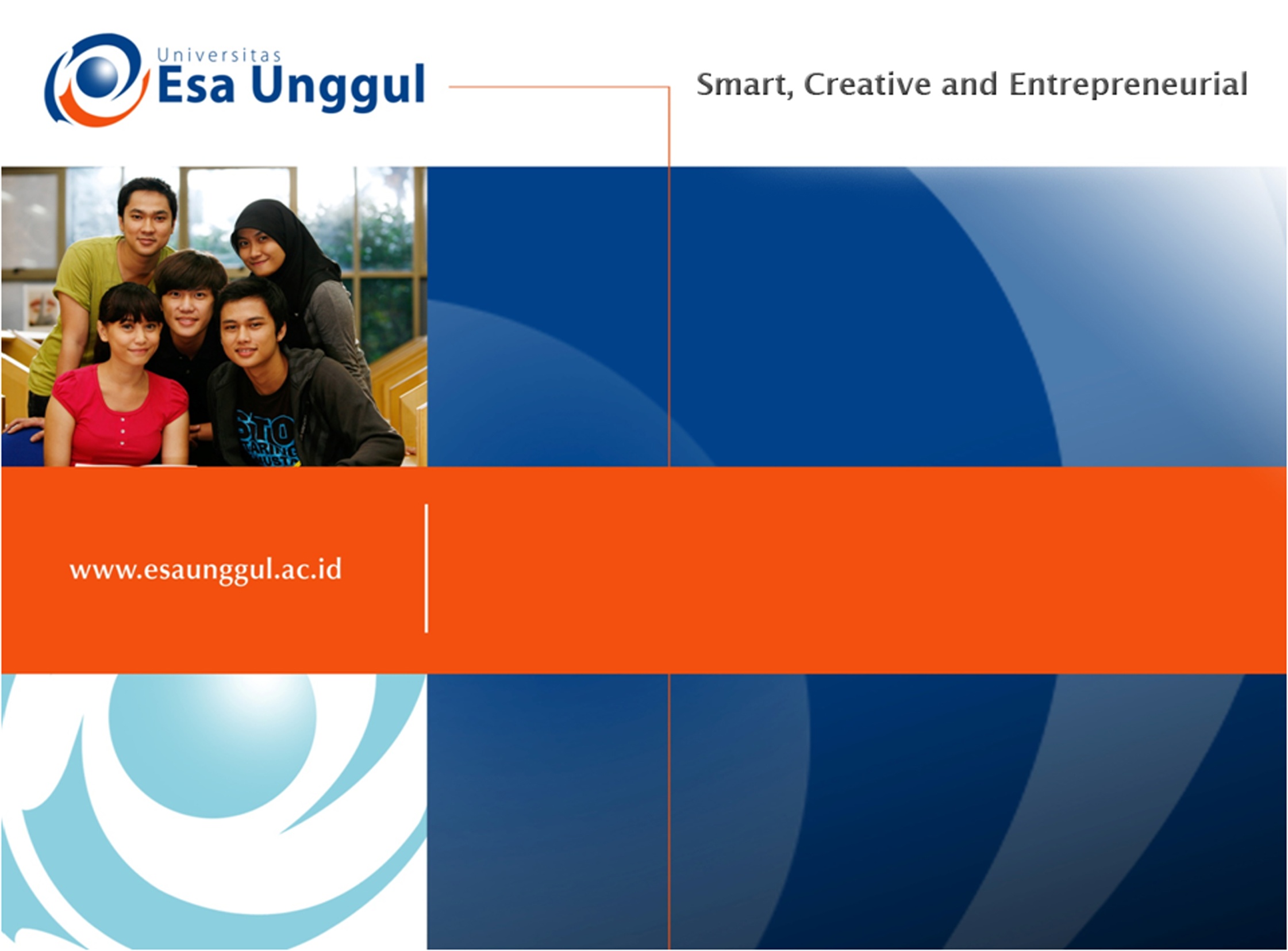 BASIC GRAMMAR
WEEK 9: Passive voice
NURYANSYAH ADIJAYA, M.Pd.
PENDIDIKAN BAHASA INGGRIS, FKIP
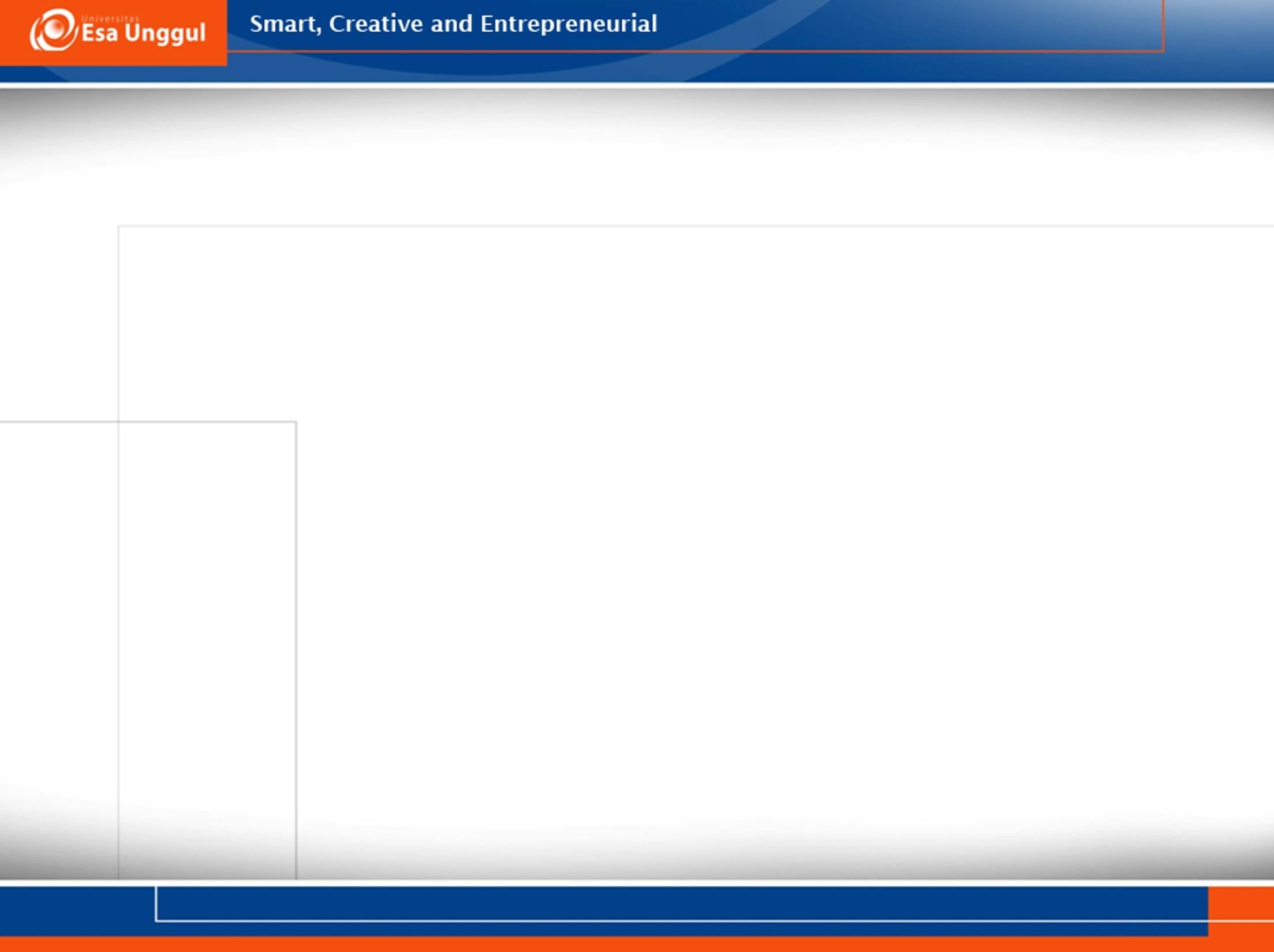 Learning Objective
Students are able to indentify passive form and change it to active form or opposite
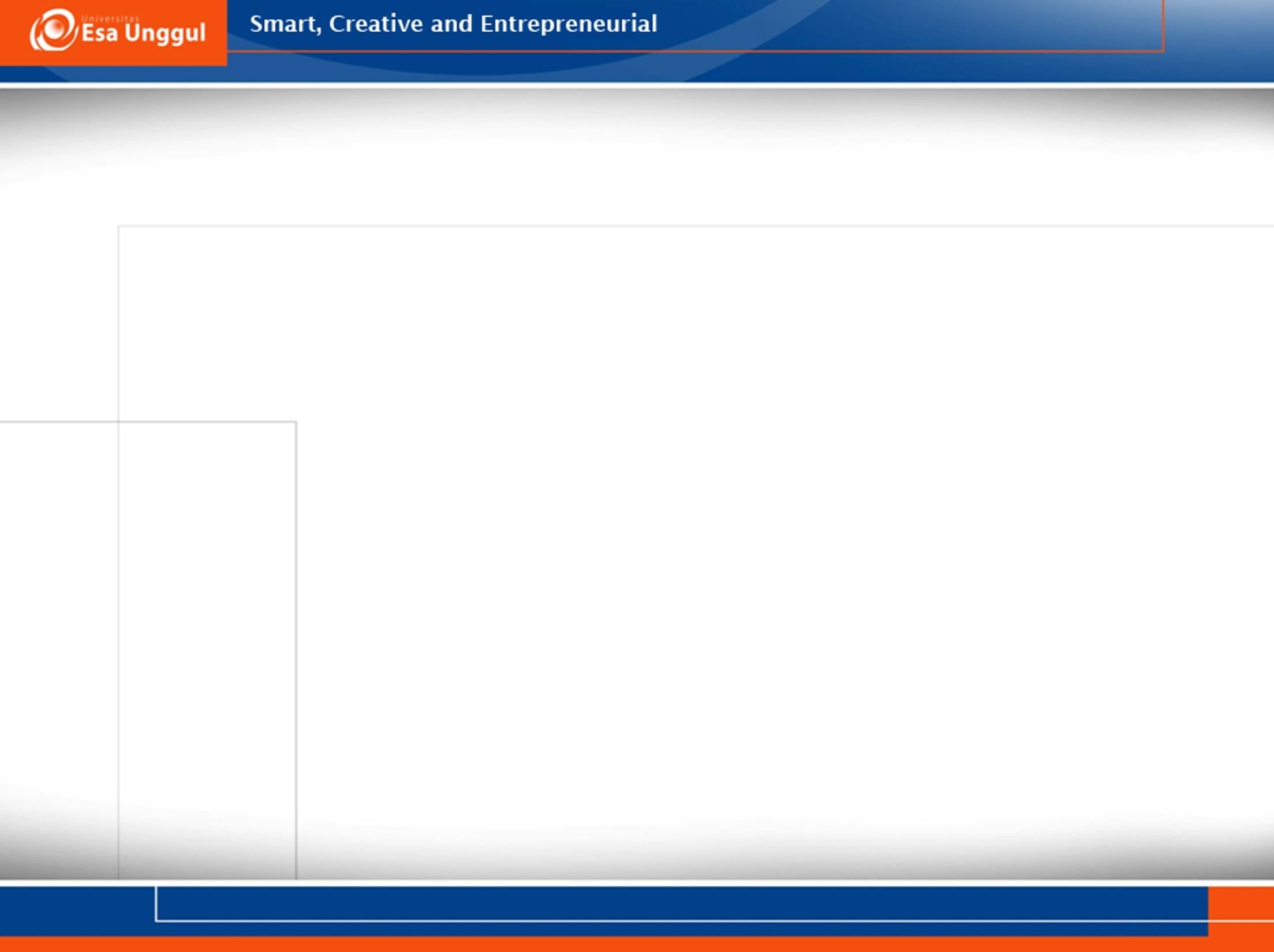 What is Passive voice?
is grammatical construction in English sentence in which subject of the sentence becomes the target of an activity.
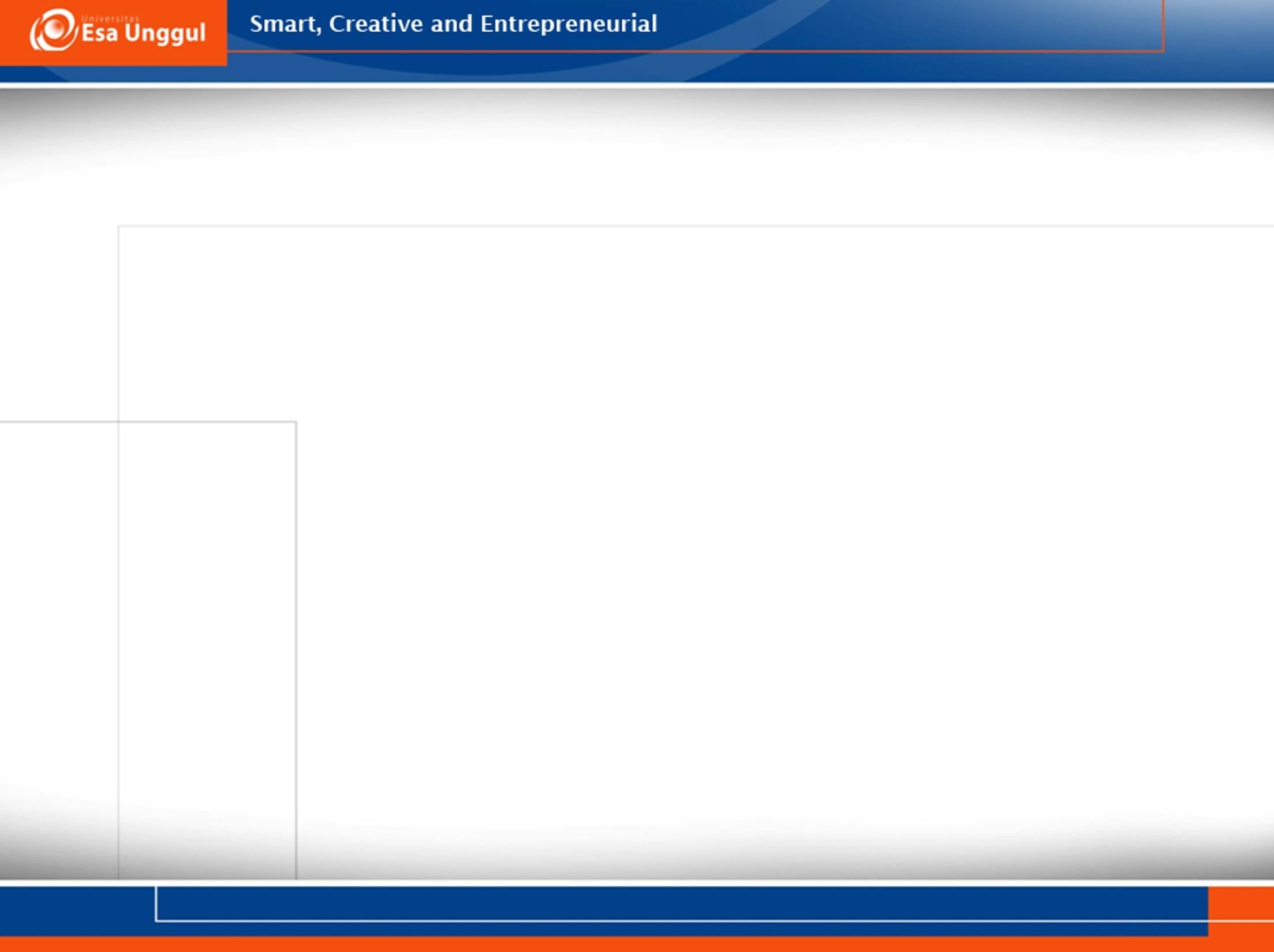 Forms of Passive Voice
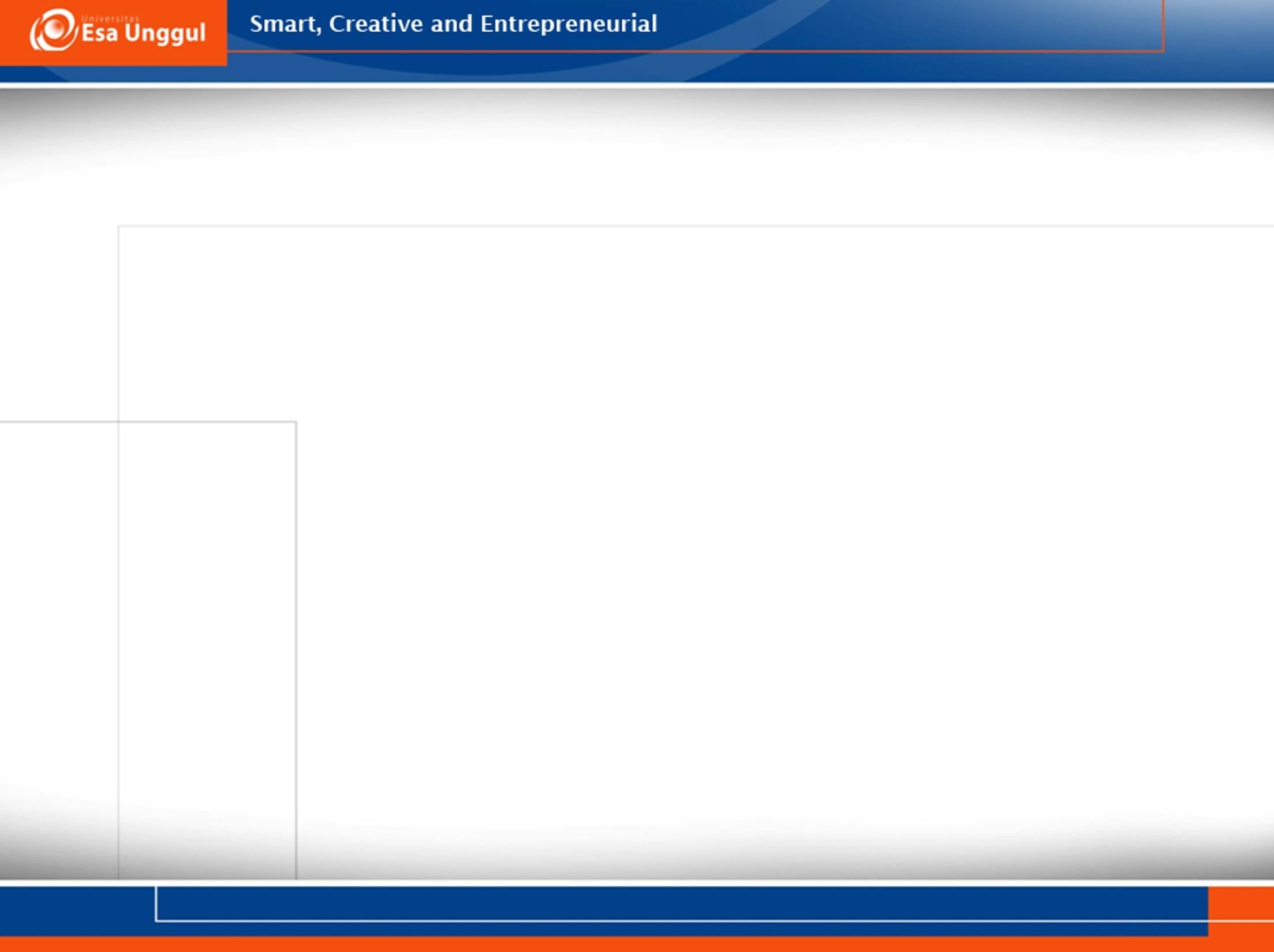 Exercises
Directions: Change the active to the passive.
1. Tom opens the door      →  The door is opeheA by Tom.
2. Tom is opening the door. →
3. Tom has opened the door. → 
4. Tom opened the door. → 
5. Tom was opening the door → 
6. Tom had opened the door → 
7.Tom will open the door. → 
8. Tom is going to open the door.  → 
9. Tom will have opened the door.
1 0. Is Tom opening the door?
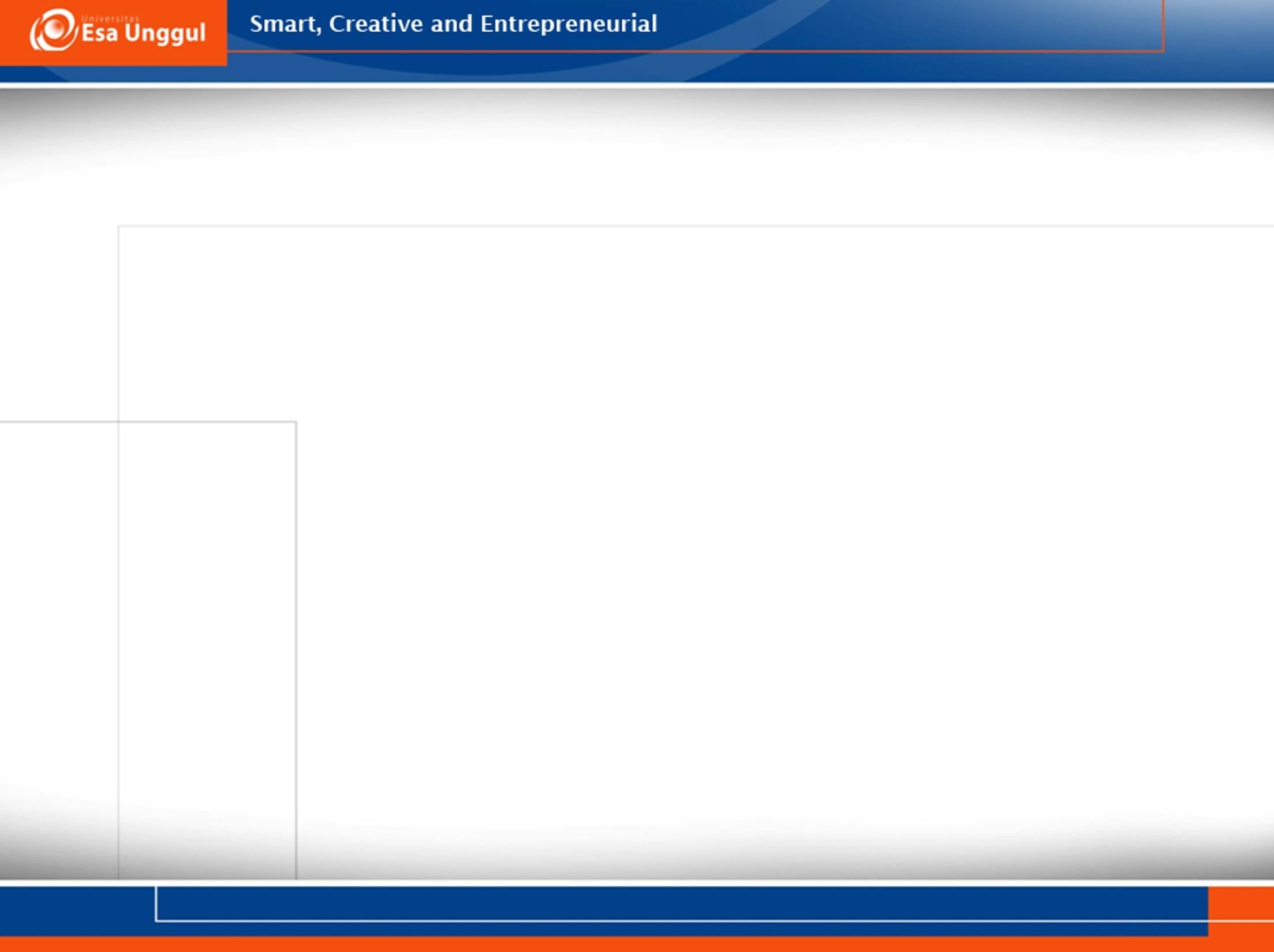 Changing the active to passive.
1. Shakespeare wrote that play. → That play was written by Shakespeare.
2. Waitresses and waiters serve customers.
3. The teacher is going w explain the lesson.
4. Shirley has suggested a new idea.
5. Bill will invite Ann to the party.
6. Alex is preparing that report.
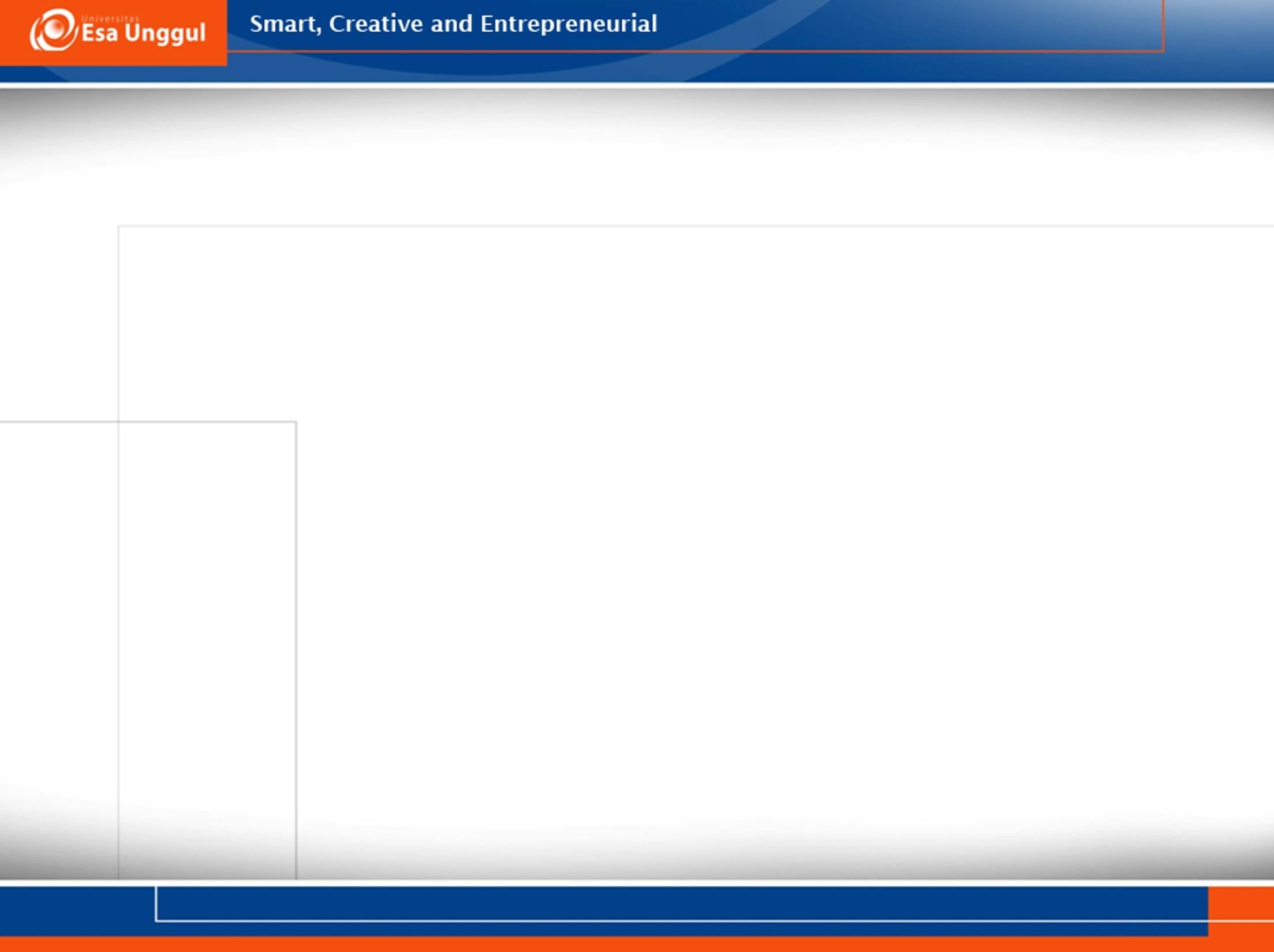 Changing Passive to Active
The mouse was killed by Tom →Tom killed the mouse.
My room is being cleaned by my mom → My mom is cleaning my room.

Our Breakfast has been prepared by her. → She has prepared our breakfast
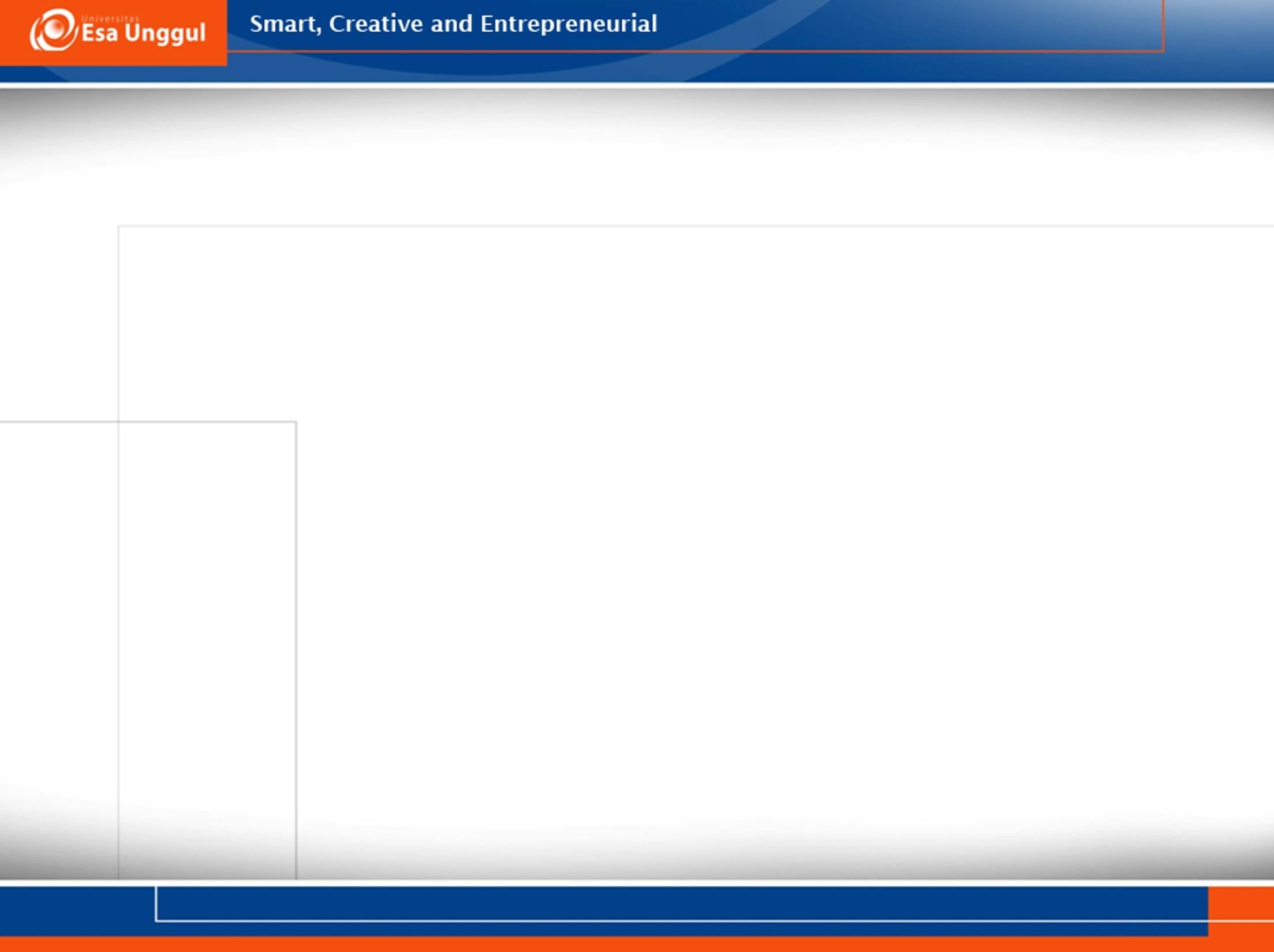 Using The Passive
(a) Rice is grown in India.
(b) Our house was built in 1980.
(c) This olive oil was imported from Crete.

Usually the passive is used without a by-phrase. The passive is most
frequently used when it is not known or not important to know
exactly who performs an action.
In (a): Rice is grown in India by people, by farmers, by someone. It
is not known or important to know exactly who grows rice in India.
(a), (b), and (c) illustrate the most common use of the passive, i.e.,
without the by-phrase.
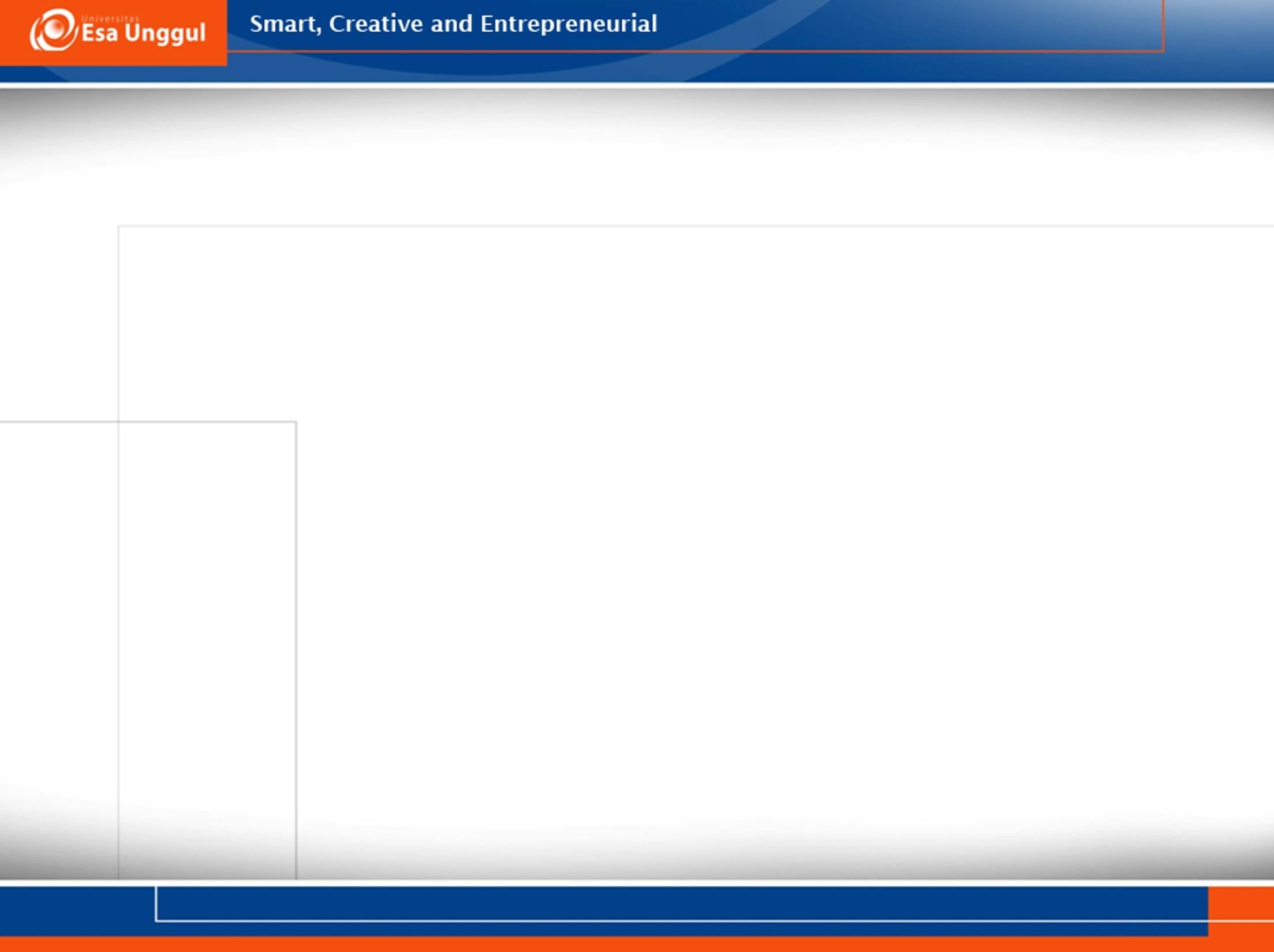 Exercises
Directions: Discuss why the use of the passive is appropriate in the sentences. For purposes of comparison, form possible active equivalents, and discuss probable reasons why the
speakerslwriters would choose to use the passive.

1. My sweater was made in England.
2. The new highway will be completed sometime next month.
3. Language skills are taught in every school in the country.
4. Beethoven's Seventh Symphony was performed at the concert last night.
5. The World Cup soccer games are being televised all over the world this year.
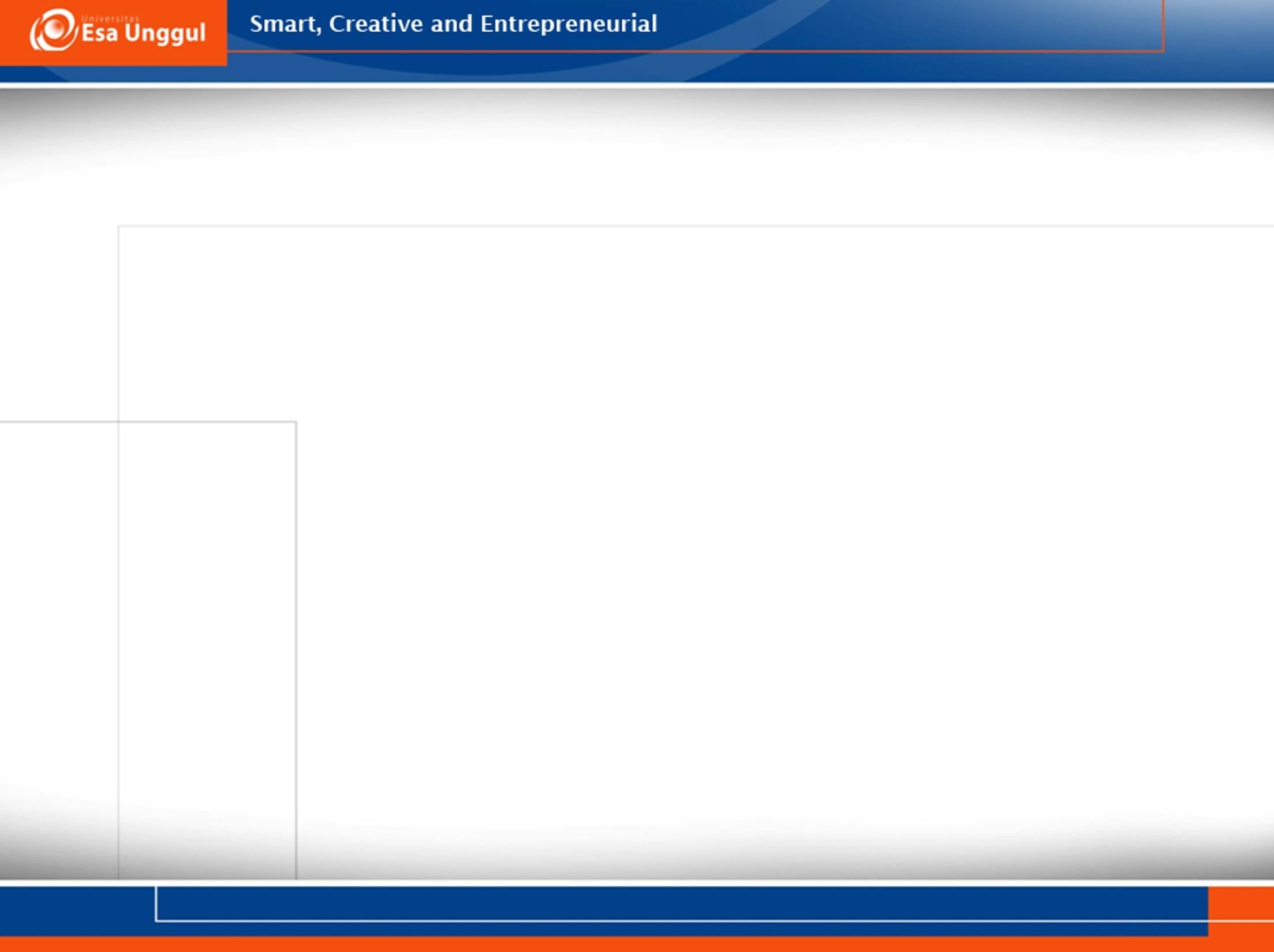 Exercises
6. This composition was written by Ali. That one was written byYoko.

7. The Washington Monument is visited by hundreds of people every day.

8. Bananas originated in Asia but now are grown in the tropics of both hemispheres of
the world. They were introduced to the Americas in 15 16.
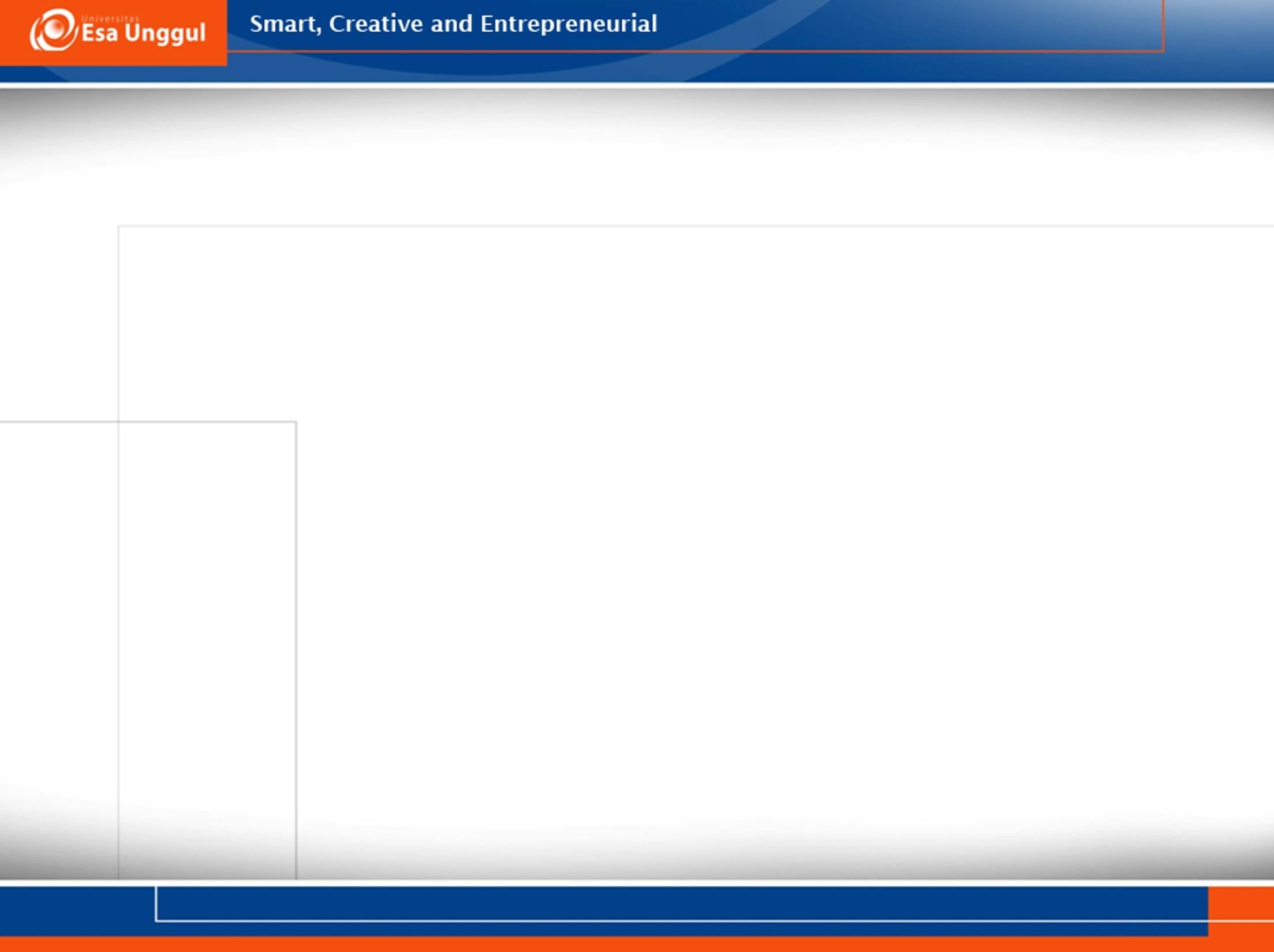 Exercises
10. The chief writing material of ancient times was papyrus. It was used in Egypt, Greece, and other Mediterranean lands. Parchment, another writing material that was widely
used in ancient times, was made from the skins of animals such as sheep and goats. After the hair had been removed, the skins were stretched and rubbed smooth so that they could be written on. Paper, the main writing material today, was invented by the
Chinese.
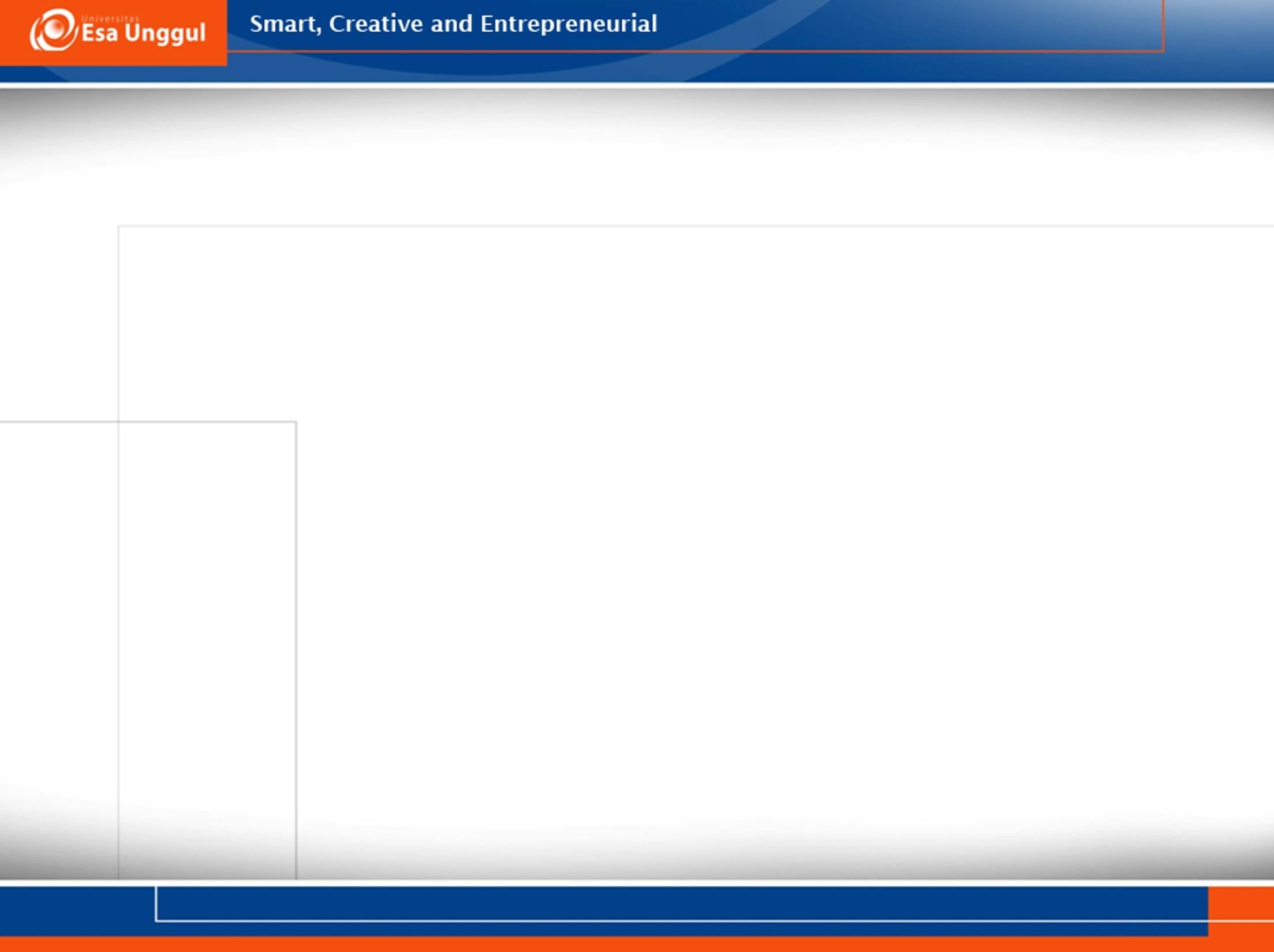 References
Azar. B.S. (2012). Understanding and Using English 	Grammar, Third Edition. New York: Pearson Education  
Seaton Anne and Y.H. Mew (2007) Basic English Grammar: 	book 1. USA: Saddleback Educational Publishing.
Seaton Anne and Y.H. Mew (2007) Basic English Grammar: 	book 2. USA: Saddleback Educational Publishing.
Swan, Michael and Catherine. W. (2011). Oxford English 	Grammar Course: Intermediate. UK:OUP.
Ward, Cristopher. (2003). Have Teachers Ever Changed Their 	Attitude to Grammar. Singapore: SEAMEO Regional 	Language Center.